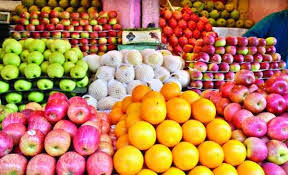 স্বাগতম
পরিচিতি
মোঃমোবারক আলী
সহকারী  শিক্ষক কৃষি
আই ডি নং-১০৪৮
বেলতৈল উচ্চ বিদ্যালয়
শাহজাদপুর সিরাজগঞ্জ
অস্টম শ্রেনী
বিষয়- বিজ্ঞান
দশম অধ্যায় 
পাঠ-অম্ল,ক্ষারক ও লবন
সময়- 5০মিনিট
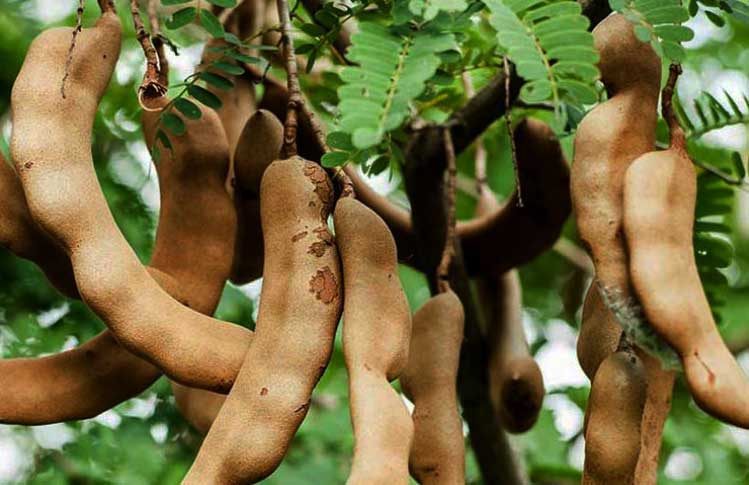 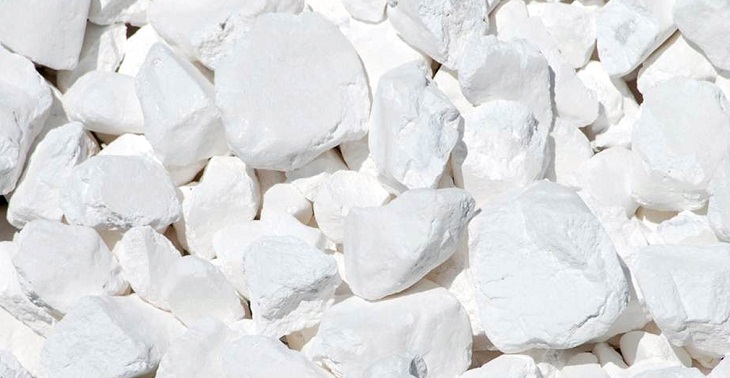 চুন
তেতুলের স্বাদ কি ?
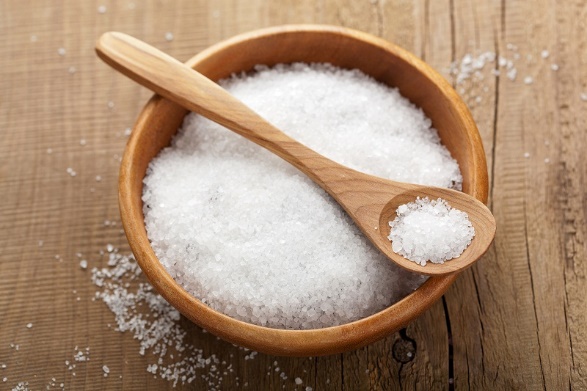 লবন
অম্ল,ক্ষারক ও লবন
শিখনফল
অম্ল বা এসিড কি তা বলতে পারবে।
এসিডেরে বৈশিষ্ট্য লিখতে পারবে।
ক্ষারক কি লিখতে পারবে।
ক্ষারকের বৈশিষ্ট্য বলতে পারবে।
লবন কি বলতে পারবে।
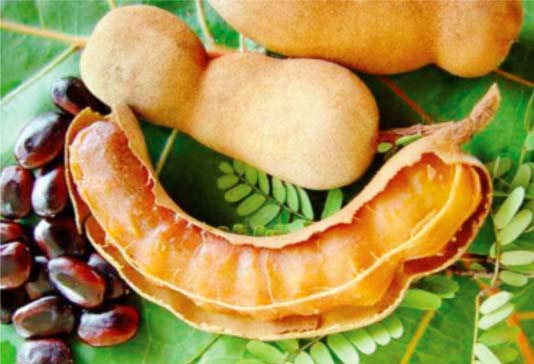 টাইটারিক এসিড
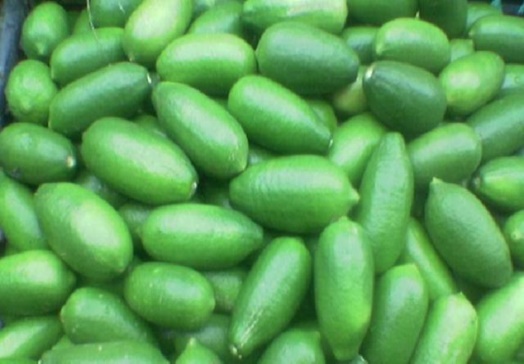 সাইট্রিক এসিড




দ
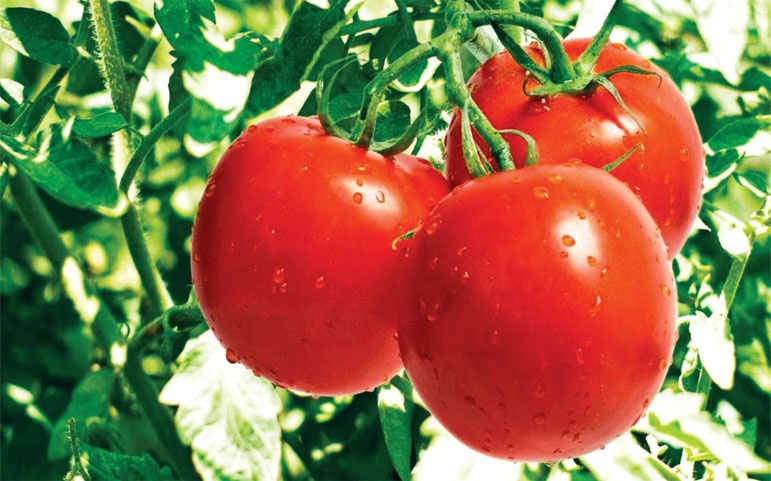 অক্সালিক এসিড
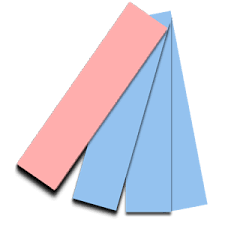 এসিড নীল লিট্মাস কাগজকে লাল করে
ক্ষার লাল লিট্মাসকে নীল করে
লাল ও নীল
এসিডের স্বাদ কি। 
 তেতুলে কোন এসিড থাকে।
আনারসে  কি জাতীয় এসিড থাকে । 
 কমলাতে কি জাতীয় এসিড থাকে ।
এসিড ও ক্ষারের তিনটি করে বৈশিষ্ট্য  লিখে আনবে।
ধন্যবাদ